EFF Factor Training Program
II. Overview 
Of Eff Factor 
for every Employee
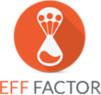 Basic framework of Eff factor
Capture of Employees time
Capture of Billable time & Translation in Rupee value
Departments
2 departments ( profit center)with actual data for D1 only
E1                                        E2
D1-Projects
D1            D2
Project Time                    Project Time
Projects1 for Client 1
Days        Cost    Billable       Days      Cost      Billable
Budget	  	                 Actuals
Clients
2 clients
C1            C2
Days         Cost        Billable
E1           0.5            400              2500
0.5          400          2500
2 Employees with their cost per day and billing rates
Employees
E2         0.125          1500           6500
0.125        1500          6500
Total
0.625          1900           9000
Name        Cost/day         Billing/day
E1               800                   5000
Gross margin 9000-1900= 7100
E2              12000               50000
Project2 for Client 2
E1-Log of 16th Jan
Budget		                 Actuals
Type            Time in days
Days            Cost        Billable                       Days         Cost         Billable
Project1           0.5
E1              0.25            200            1250
E1               0.5               400               2500
Project2          0.25
0.25          200           1250
E2            0.375          4500          18750
Office           0.125
E2             0.125            1500             6250
0.375      4500       18750
Idle              0.125
Total
0.625          4700         20,000
Total          0.625            1900             8750
Total                 1
Gross margin 20000-4700= 15300
E2-Log of 16th Jan
3 projects out of which two have budgets
Project3 for Client 3
Type              Time in days
Budget		                                  Actuals
Project2           0.375
Days           Cost          Billable                      Days         Cost         Billable
Project3            0.25
0.25        3000         12500
Project1           0.125
E2              0.25          3000            12500
E1                2                 400             10000
Proj. Total
0.75          600           3750           0.75        9000         37750
Office             0.25
0.125          100
Office
0.25         3000
Total                  1
Total
Total            2                  400             10000
0.25          3000            12500
0.125          100
Idle
Gross margin 12500-3000= 9500
1              800	   3750            1           12000        37750
Grand Total
Value addition 3750-800=2950
Value addition 37750-12000=25750
Eff Factor objectives
Eff Factor does much more than what is shown in the basic framework

Eff factor provides effective, flexible and user friendly mechanism to
Capture - time data of direct employees and 
Provide - cost and billable amount
	            –   for control and monitoring
		    –  of efficiency and profitability of the organization and its departments and
		    -    for each of the project and 
		    -   each of the employee.
Enable - timely completion of the projects with specified standards of quality.
    	      - timely corrective action before it is too late.
Provide - right information to right people for action at right levels
                -  objective assessment of employees.
                -  Information on wasteful activity with financial implications.
                -  perfect balance between confidentiality and transparency.
                -  freedom to choose levels of control appropriate to the culture of the organization

Ensure happiness first to Employees, then clients and finally to the organization, captured in our logo
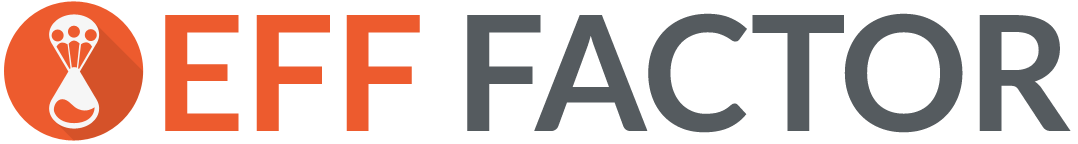